Российское общество. Начало 21 века.
Тема
Вопросы.
Социальные группы и их классификация
Демографическая ситуация в России.
   Проблемы семьи
Социальные группы и их классификация
Вопросы для обсуждения.
Общество
 Социальная сфера жизни общества
Теория социальной стратификации
Социальная стратификация современной России
Социальная мобильность
Социальный институт
Социальный статус, социальная роль
Семья как социальный институт
Классификация семей
Демографическая ситуация в России
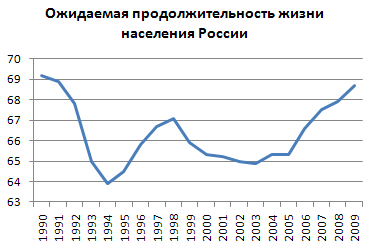 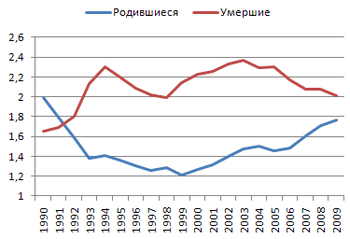 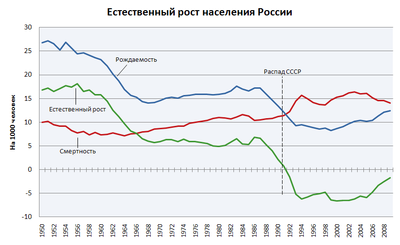 Данные по Ростовской области на 2008 год
Средняя продолжительность жизни - 68,9 года 
(в том числе мужчин – 63,3 года, женщин – 74,5). 
Удельный вес населения, умершего в трудоспособном возрасте, составил 25,4 %
( из них 80 % – мужчины). 
Мужская смертность превышает женскую: в возрасте 25 – 29 лет – в 3,8 раза, 
                                                                                 в возрасте 30 – 34 лет – в 3,3 раза, 
что нарушает пропорциональное соотношение полов, отрицательно сказывается на уровне брачности населения, трудовом потенциале, благосостоянии семей. 

Прогноз 
дальнейшее старение населения области 
увеличение доли старших возрастов в общей численности населения к 2013 г. до 25,3 %                     
коэффициент смертности может возрасти  на 7,3 процента.
сокращение количества жителей до 4183,5 тыс. человек, 
 (что ниже уровня 2008 года (4241,8 тыс. человек) на 1,4 процента).
Причины низкой рождаемости
переход семей на малодетность,
 материально-бытовые трудности,
 жилищные проблемы,
низкий уровень жизни части населения,
 невысокий уровень оплаты труда, 
недостаточное качество оказания медицинской помощи,
 ухудшение репродуктивного здоровья населения, 
утрата семейных ценностей, 
рост числа разводов, 
большое количество преждевременного прерывания беременности
Высокая смертность в трудоспособном возрасте. Причины.
некачественное питание
 снижение доступности медицинской помощи, связанной с коммерциализацией услуг здравоохранения
 высокая стоимость лекарств
 неблагополучная экологическая ситуация
 нездоровый образ жизни значительной части населения (алкоголизация, наркомания, табакокурение)
Счетчик населения
На 16 часов 49 минут 12 секунд 4 февраля 2011 года

Число жителей России                   141 770 802
 
      
человек

 

 родилось                                                   3422



 умерло                                                       3994
 

каждые 18 секунд рождается 1 человек, 
каждые 15 секунд умирает 1 человек.

По данным переписи 2002 года население РФ составляло – 145 200 000 человек
Проблемы семьи.
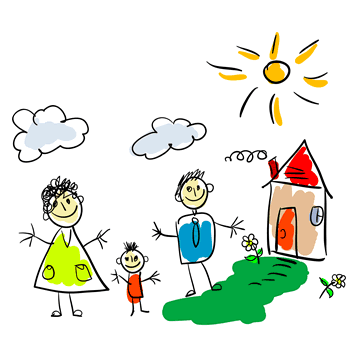 Проблема
Современная семья находится на грани                     исчезновения


   Да              Да, но…             Нет, но …                   Нет


Ваша позиция?
Данные переписи (на 1000 человек)
Статистика по Ростовской области
Причины разводов
Пьянство или наркомании одного из супругов
Конфликты и скандалы
Плохие отношения с родственниками мужа или жены, их вмешательство в личную жизнь молодой семьи
Измена мужа или жены
Несовместимость характеров
Потеря мужского престижа в семье
Демографическое развитие семьи в РФ.
Преобладание нуклеарных семей.
Растёт число семей с одним родителем -«материнская семья».
Семьи сложного состава в 1994 году — 5 % от общего числа.
Сокращается среднее число детей в семье (1,63). 
Снижается число многодетных семей. 
Примерно 2/3 семей имеют детей, а остальные — либо молодые супруги, либо пожилые пары.
Массовое преобладание малодетной семьи.
 Растёт доля детей, родившихся вне зарегистрированного брака.
( в 1994 году - 19,6 %, а в 2003— уже 29,7 % от общего числа новорождённых).
Россия занимает в списке 40 промышленно развитых стран мира первое место по числу абортов на число родившихся
Последствия депопуляции
Сокращение трудового потенциала
Снижение экономической активности
Старение населения
Увеличение расходов государственного бюджета на социальные программы
Увеличение пенсионного возраста
Проблема одиночества пожилых людей
Инфантилизация подрастающего поколения в малодетной семье
Нарастание разрыва связей между поколениями в неполных или малодетных семьях.
«Если вы не думаете о будущем, у вас его не будет»           Дж. Голсуорси (1867-1933)
Вопросы для обсуждения
Сокращение уровня смертности населения, в т. ч. граждан трудоспособного возраста
Сокращение уровня материнской и младенческой смертности, укрепление здоровья детей и подростков
Повышение уровня рождаемости
Укрепление здоровья населения, снижение уровня социально значимых заболеваний, создание условий и формирование мотивации для ведения здорового образа жизни
Укрепление института семьи, возрождение и сохранение духовно-нравственных традиций семейных отношений
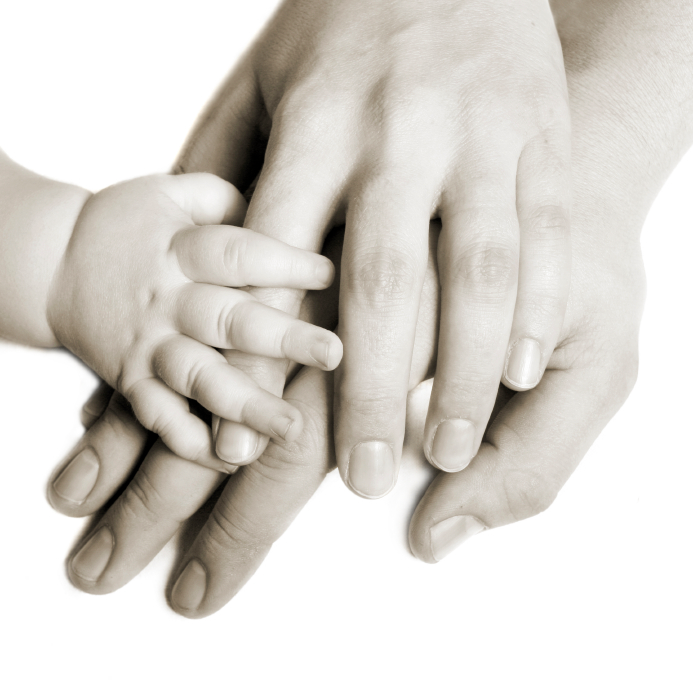 Источники
www.demoscope.ru
www.demograhy.narod.ru
http://www.minzdravsoc.ru/  - Министерство здравоохранения и социального развития РФ
http://mintrud.donland.ru/ - министерство труда и социального развития Ростовской области
Сайт Областного комитета статистики Ростовской области
Данные переписи в РФ 2002 года
«Концепция демографического развития Ростовской области до 2015 года» – сайт Администрации Ростовской области
Материалы для сопоставленияофициальных программ и предложений, внесённых группами
Сокращение уровня материнской и младенческой смертности, укрепление здоровья детей и подростков
- повышение доступности и качества оказания бесплатной медицинской помощи женщинам в период беременности и родов, их новорожденным детям за счет развития семейно-ориентированных перинатальных технологий;
- обеспечение доступности и повышение качества медицинской помощи по восстановлению репродуктивного здоровья, в том числе вспомогательных репродуктивных технологий, снижение доли рабочих мест с тяжелыми, вредными и опасными условиями труда в целях сохранения репродуктивного здоровья;
- проведение профилактических мероприятий в целях раннего выявления нарушений состояния здоровья детей и подростков, обеспечение доступности первичной медико-санитарной, специализированной, в том числе высокотехнологичной, медицинской помощи детям, совершенствование системы оказания реабилитационной помощи детям и подросткам, восстановительной медицины, усиление профилактической работы по предупреждению алкоголизма, наркомании, табакокурения, нежелательной беременности;
- развитие системы оказания медицинской помощи детям и подросткам в образовательных учреждениях, организация качественного горячего питания школьников и учащихся учреждений начального профессионального образования, в том числе бесплатного питания для детей из малообеспеченных семей, обязательность занятий физической культурой во всех типах образовательных учреждений.
Укрепление здоровья населения, снижение уровня социально значимых заболеваний, создание условий и формирование мотивации для ведения здорового образа жизни
- повышение информированности граждан через СМИ о влиянии на здоровье негативных факторов и возможности их предупреждения, привлечения к занятиям физической культурой, туризмом и спортом, организации отдыха и досуга независимо от места жительства, а также разработку механизмов поддержки общественных инициатив, направленных на укрепление здоровья населения;
- разработка мер, направленных на снижение количества потребляемого алкоголя, регулирование производства, продажи и потребления алкогольной продукции, осуществление в образовательных учреждениях профилактических программ;
- создание эффективной системы профилактики социально значимых заболеваний, предупреждения факторов их развития;
- обеспечение безбарьерной среды обитания для лиц с ограниченными возможностями, развитие реабилитационной индустрии, направленной на обеспечение максимальной социализации инвалидов;
- разработку мер, направленных на сохранение здоровья и продление трудоспособного периода жизни пожилых людей, развитие геронтологической помощи.
Повышение уровня рождаемости
- оказание  государственной поддержки гражданам в связи с рождением и воспитанием детей;
- оказание дополнительной поддержки неполным семьям с детьми и многодетным семьям с низкими доходами, семьям, принимающим на воспитание детей, оставшихся без попечения родителей, а также семьям, имеющим детей-инвалидов;
- удовлетворение потребности семей в услугах дошкольного образования;
- реализацию региональных программ обеспечения жильем граждан, в том числе молодых семей, разработку системы дополнительных мер, направленных на обеспечение жильем малоимущих граждан с детьми, нуждающихся в жилых помещениях, включая меры по расселению семей с детьми из неприспособленных и ветхих жилых помещений;
- предоставление жилых помещений  детям-сиротам и детям, оставшимся без попечения родителей, лицам из их числа в возрасте от 18 до 23 лет, детям, находящимся под опекой (попечительством);
- развитие системы адресной помощи при оплате жилищно-коммунальных услуг в зависимости от состава и материального положения семьи;
- реализацию комплекса мер по содействию занятости женщин, имеющих малолетних детей, в целях обеспечения совмещения родительских и семейных обязанностей с профессиональной деятельностью.
Укрепление института семьи, возрождение и сохранение духовно-нравственных традиций семейных отношений
- развитие системы консультативной и психологической поддержки семьи в целях создания благоприятного внутрисемейного климата, профилактики семейного неблагополучия, социальной реабилитации семей и детей, находящихся в трудной жизненной ситуации, подготовки и комплексного сопровождения семей, принимающих на воспитание детей, оставшихся без попечения родителей;
- пропаганду ценностей семьи, имеющей нескольких детей, а также различных форм семейного устройства детей, оставшихся без попечения родителей, в целях формирования в обществе позитивного образа семьи со стабильным зарегистрированным браком супругов, имеющих нескольких детей или принимающих на воспитание детей, оставшихся без попечения родителей;
- реализацию комплекса мер по дальнейшему снижению числа преждевременного прерывания беременности (абортов);
- повышение обязательств родителей по обеспечению надлежащего уровня жизни и развития ребенка.
Сокращение уровня смертности населения, в т. ч. граждан трудоспособного возраста
создание комплексной системы профилактики факторов риска, ранней диагностики , внедрения образовательных программ, направленных на предупреждение развития указанных заболеваний;
 улучшение материально-технического обеспечения учреждений здравоохранения, повышение доступности высокотехнологичной медицинской помощи  больным;
 сокращение уровня смертности и травматизма в результате ДТП за счет повышения качества дорожной инфраструктуры, дисциплины на дорогах, организации дорожного движения, повышения оперативности и качества оказания медицинской помощи пострадавшим в ДТП на всех ее этапах;
сокращение уровня смертности и травматизма от несчастных случаев на производстве и профессиональных заболеваний;
сокращение уровня смертности от самоубийств за счет повышения эффективности профилактической работы с гражданами из групп риска;
 сокращение уровня смертности от онкологических заболеваний за счет внедрения программ профилактики и раннего выявления онкологических заболеваний;
сокращение уровня смертности от ВИЧ/СПИДа и туберкулеза за счет совершенствования программ профилактики и лечения этих заболеваний;
внедрение специальных программ для населения старших возрастных групп;
 повышение доступности медицинской помощи для жителей сельской местности и отдаленных районов.